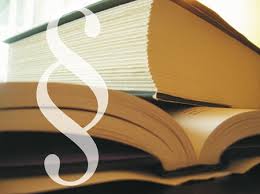 Prawo dowodowe
Zagadnienia wstępne
Dr Dagmara Gruszecka
Stosowanie prawa
Prawo pozytywne, aby spełniało swoje funkcje, musi być stosowane.
Stosowanie prawa oznacza przełożenie przepisu ogólnego (generalno-abstrakcyjnego, operującego generalnie określoną klasą adresatów i abstrakcyjnie opisanego stanu faktycznego, w którym znajdzie zastosowanie) na konkretny stan prawny i sformułowanie przepisu (normy) indywidualno-konkretnej.
Stosowanie prawa
Proces stosowania prawa obejmuje: 
1) wybranie przepisu prawnego,
2) ustalenie obowiązywania tego przepisu,
3) dokonanie wykładni tego przepisu w celu ustalenia brzmienia normy mającej zastosowanie w danym przypadku,
4) ustalenie stanu faktycznego,
5) subsumcja – czyli operacja polegająca na ustaleniu, że określony stan faktyczny podlega pod daną normę,
6) wybranie konsekwencji prawnych realizacji tego stanu faktycznego,
7) wskazanie decyzji organu stosującego prawo i jej uzasadnienie.
Stosowanie prawa
Prawidłowe ustalenie stanu faktycznego ma wielkie znaczenie we właściwie przebiegającym procesie stosowania prawa.

Dokonanie ustaleń faktycznych jest nierzadko skomplikowanym procesem, obwarowanym przy tym przepisami prawnymi, wskazującymi, jak należy go dokonywać
Znaczenie dowodów w procesie stosowania prawa
Gałęzie prawa dzielą się na gałęzie prawa materialnego oraz prawa procesowego (proceduralnego, formalnego, procedury).
Przykłady dziedzin należących do prawa materialnego: prawo cywilne, prawo pracy, prawo handlowe, prawo karne, prawo administracyjne
Przykłady gałęzi należących do prawa prywatnego: prawo cywilne, handlowe i prawo pracy.
Przykłady gałęzi należących do prawa publicznego: prawo karne, prawo administracyjne, prawo konstytucyjne, prawo międzynarodowe publiczne
Znaczenie dowodów w procesie stosowania prawa
Gałęzie prawa procesowego: 
	postępowanie cywilne, 
	postępowanie karne (prawo karne procesowe),
postępowanie administracyjne (gałąź regulująca postępowanie przed organami administracji publicznej)  
	postępowanie sądowoadministracyjne (gałąź prawa normująca postępowanie przed sądami administracyjnymi).
Znaczenie dowodów w procesie stosowania prawa
PRAWO MATERIALNE
	Prawo materialne jest zawsze ściśle związane z prawem procesowym, przy czym związek ten jest mocniejszy w przypadku prawa publicznego. 

	Przepisy prawa publicznego zwykle są urzeczywistniane wskutek wykorzystania odpowiednich przepisów procedury, ponieważ w nim sytuacja prawna podmiotu prywatnego (np. osoby  fizyczne, osoby prawne) jest wyznaczana przez odpowiednie organy władzy państwowej .
Znaczenie dowodów w procesie stosowania prawa
W prawie prywatnym przepisy procedury mają mniejsze znaczenie, mniejszy jest bowiem zakres przymusu państwowego. 
Przepisy proceduralne zostają uruchomione w dwóch przypadkach:
1) odpowiedzialności deliktowej, tj. odpowiedzialności za czyny niedozwolone na gruncie prawa cywilnego (wyrządzenie szkody jednemu podmiotowi przez inny); 
2) odpowiedzialności kontraktowej, tzn. sytuacji, gdy strony tnie wykonają należycie tego, do czego same się zobowiązały. 
Ponadto w prawie cywilnym możliwe są także rozstrzygnięcia zastępcze sądu, kiedy strony nie doszły do porozumienia.
Znaczenie dowodów w procesie stosowania prawa.
Tam, gdzie mamy do czynienia z urzeczywistnieniem przepisu prawa materialnego przez sąd albo organ administracji publicznej (a więc zachodzić będzie proces sądowego stosowania prawa albo stosowania prawa przez organy administracji), dokonanie we właściwy sposób ustaleń faktycznych będzie miało podstawowe znaczenie dla prawidłowości tego procesu. 

	Właściwy sposób dokonania ustaleń faktycznych wyznacza prawo dowodowe.
Znaczenie dowodów w procesie stosowania prawa.
Prawo dowodowe jest częścią prawa procesowego (procedury karnej, cywilnej, administracyjnej i sądowoadministracyjnej. 

Za Romualdem Kmiecikiem należy stwierdzić, że jest ono „procesową drogą poznania tych »fragmentów obiektywnej rzeczywistości«, które w postaci »ustaleń faktycznych« są podstawą wszelkich rozstrzygnięć dokonywanych przez sądy i inne organy państwa w toku stosowania prawa materialnego”.
Postępowanie dowodowe
Poznanie wycinków rzeczywistości, które są istotne dla rozstrzygnięcia, odbywa się zawsze za pomocą procedury dowodowej.
Uzyskaniu dowodów służą czynności dowodowe (m.in. przesłuchanie świadków, oględziny czy sporządzenie opinii przez biegłych).

Przypadki uznania określonych faktów bez przeprowadzania dowodów:
domniemania prawne (większość z nich to domniemania wzruszalne),
przyznanie (w postępowaniu cywilnym –  instytucja ta pozwala uznać fakty, którym druga strona nie zaprzecza),
oświadczenie strony (w postępowaniu administracyjnym i podatkowym),
Społeczne uwarunkowania procesu dokonywania ustaleń faktycznych
Proces dokonywania ustaleń faktycznych ma też istotne uwarunkowania społeczne. 
Przykładami tych uwarunkowań są:

gry interesów podczas spraw sądowych i administracyjnych;
naciski społeczne w trakcie głośnych spraw sądowych (głównie karnych) i administracyjnych;
uzależnienie zdolności postrzegania rzeczywistości od takich determinant, jak wykształcenie, przynależność do określonych grup społecznych (np. mniejszości etnicznych), pełnione role społeczne bądź miejsce zamieszkania;
Społeczne uwarunkowania procesu dokonywania ustaleń faktycznych
Przykłady uwarunkowań społecznych odnoszących się do specyfiki grup dyspozycyjnych:

czynniki związane ze specyfiką zawodów prawniczych – w przypadku czynności przeprowadzanych przez sądy czy prokuratora
 czynniki związane ze specyfiką grup dyspozycyjnych – w odniesieniu do czynności wykonywanych przez Policję, Służbę Celną, Żandarmerię Wojskową oraz inne służby i straże
Organy stosujące prawo dowodowe
Sądy powszechne:
a) sądy rejonowe,
b) sądy okręgowe,
c) sądy apelacyjne.

Pełne postępowanie dowodowe będą przeprowadzać sądy rejonowe oraz sądy okręgowe rozpatrując sprawę w I instancji. Postępowanie dowodowe w II instancji ma zawsze zawężony charakter
Organy stosujące prawo dowodowe
Nadzór w kwestii zgodności z prawem i jednolitości orzecznictwa sądów powszechnych oraz sądów woskowych sprawuje Sąd Najwyższy, który rozpatruje kasacje (w postępowaniu karnym) i skargi kasacyjne (w postępowaniu cywilnym) od prawomocnych wyroków sadów II instancji, a także podejmuje uchwały rozstrzygających zagadnienia prawne, rozpatruje procesy wyborcze oraz wykonuje inne czynności, co do których ustawy przyznają mu kompetencje.
Organy stosujące prawo dowodowe
W postępowaniu karnym sądami szczegółowymi są po pierwsze sądy woskowe, przed którymi odpowiedzialność ponoszą członkowie szczególnej grupy dyspozycyjnej – Wojska Polskiego, czyli żołnierze. 
Sądy wojskowe dzielą się na wojskowe sądy okręgowe i wojskowe sądy garnizonowe. 
Po drugie funkcję sądu szczegółowego pełni też Trybunał Stanu.
Organy stosujące prawo dowodowe
Etapy postępowania karnego: 
postępowanie przygotowawcze, 
2) postępowanie główne (I instancja), 
3) postępowanie apelacyjne (II instancja) oraz 
4) postępowanie wykonawcze. 

Natomiast postępowanie przygotowawcze występuje w polskim systemie prawnym w dwóch podstawowych formach, którymi są: a) dochodzenie i b) śledztwo.
Organy stosujące prawo dowodowe
W postępowaniu w sprawach o wykroczenia do przeprowadzania czynności wyjaśniających uprawnione są oprócz Policji także: 

inspektor pracy w sprawach o wykroczenia przeciwko prawo pracownika, 
organy administracji rządowej i samorządowej, 
organy kontroli państwowej (Najwyższa Izba Kontroli) 
 organy kontroli samorządu terytorialnego (regionalne izby obrachunkowe) 
straże gminne (miejskie), jeżeli w zakresie swego działania ujawniły wykroczenie, a także inne upoważnione przez ustawy szczegółowe organy
Organy stosujące prawo dowodowe
W postępowaniu cywilnym postępowanie dowodowe prowadzić będzie najczęściej sąd powszechny, a także sądy polubowne.
W postępowaniu administracyjnym postępowanie dowodowe prowadzone jest przez organy administracji publicznej
Organy postępowania podatkowego:

 I instancja: naczelnik urzędu skarbowego (najczęściej); naczelnik urzędu celno-skarbowego w odniesieniu do podatku akcyzowego; a wyjątkowo – dyrektor izby administracji skarbowej, Szef Krajowej Administracji Skarbowej; 
 w przypadku podatków i opłat lokalnych (choćby podatku od nieruchomości i podatku od środków transportu) – wójt, burmistrz, prezydent miasta.
Literatura
1) J. Wróblewski, Sądowe stosowanie prawa, PWN, Warszawa 1972.
2) L. Morawski, Wstęp do prawoznawstwa, wydanie XIV, Toruń 2012.
3) E. Samborski, Zarys metodyki pracy sędziego w sprawach karnych, wydanie 6, Lexis Nexis, Warszawa 2013.
4) B. Adamiak, J. Borkowski, Postępowanie administracyjne i sądowo administracyjne, wydanie 11, Warszawa 2013.
5) W. Broniewicz, A. Marciniak, I. Kunicki, Postępowanie cywilne w zarysie, wydanie 11, Lexis Nexis, Warszawa 2014.
6) R. Kmiecik (red.), Prawo dowodowe. Zarys wykładu, wydanie 3, Wolters Kluwer Polska, Warszawa 2008.